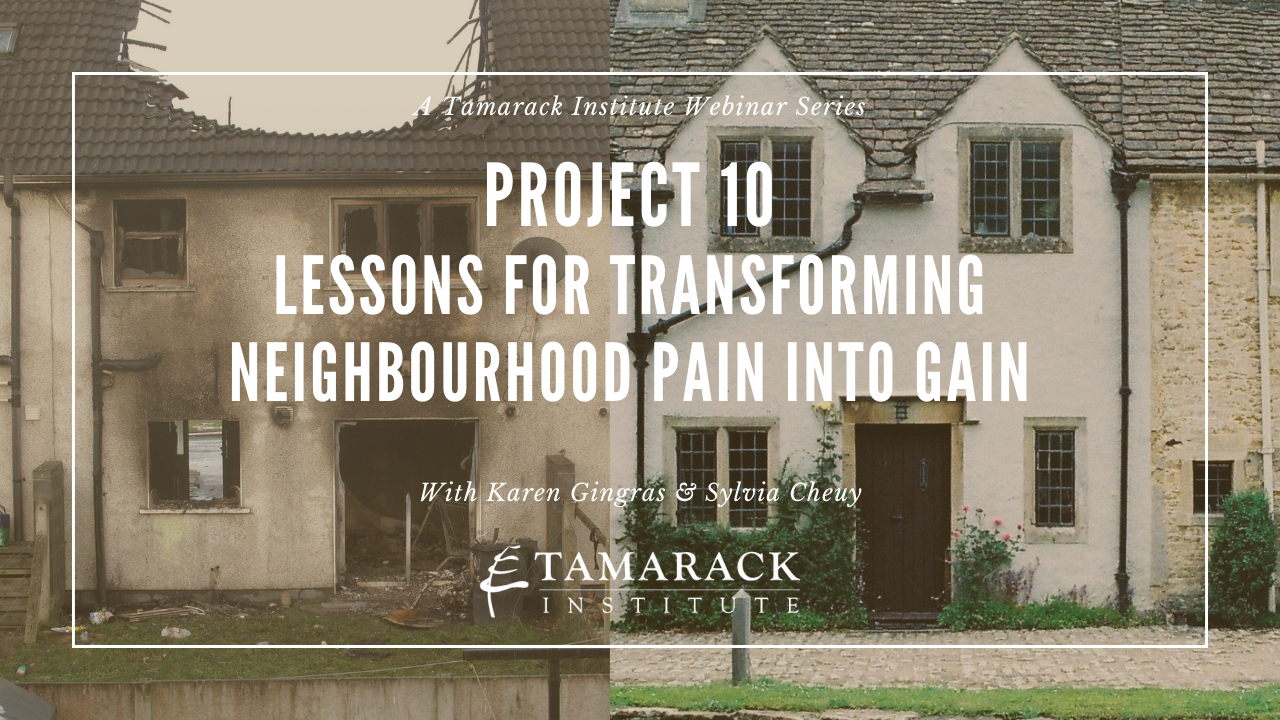 A Tamarack Learning Centre/Vibrant Communities Webinar
WEBINAR TITLE SLIDE
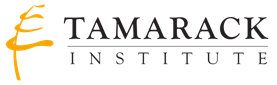 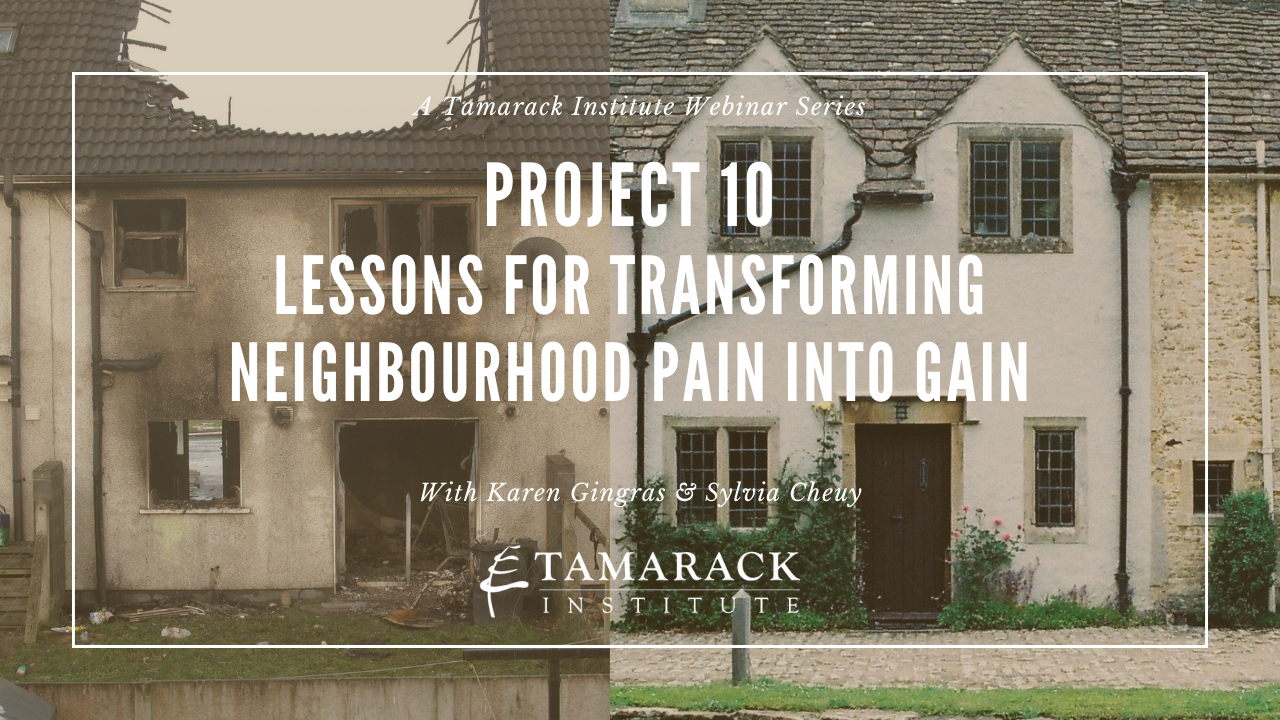 A Tamarack Learning Centre/Vibrant Communities Webinar
WEBINAR TITLE SLIDE
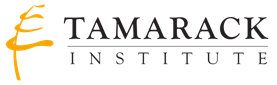 Gratitude & Acknowledgement
We begin this workshop by acknowledging that we are meeting on Indigenous land.  For those of us who are settlers, we are grateful for the opportunity to meet, and we thank all the generations of Indigenous peoples who have taken care of this land.  

This recognition of the contributions and historic importance of Indigenous peoples must be clearly and overtly connected to our collective commitment to make the promise and the challenge of Truth and Reconciliation real in our communities.
We didn’t hear back from the community after we left
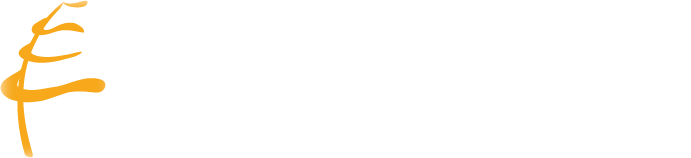 Who’s in the Room? – 125 Registered learners from British Columbia, Alberta, Ontario, Quebec, New Brunswick, and NewfoundlandInternational learners:, Illinois ,Florida, New York, California, Vermont, 
Wales, England, Norway, Australia, New Zealand, Kenya and 
South Africa
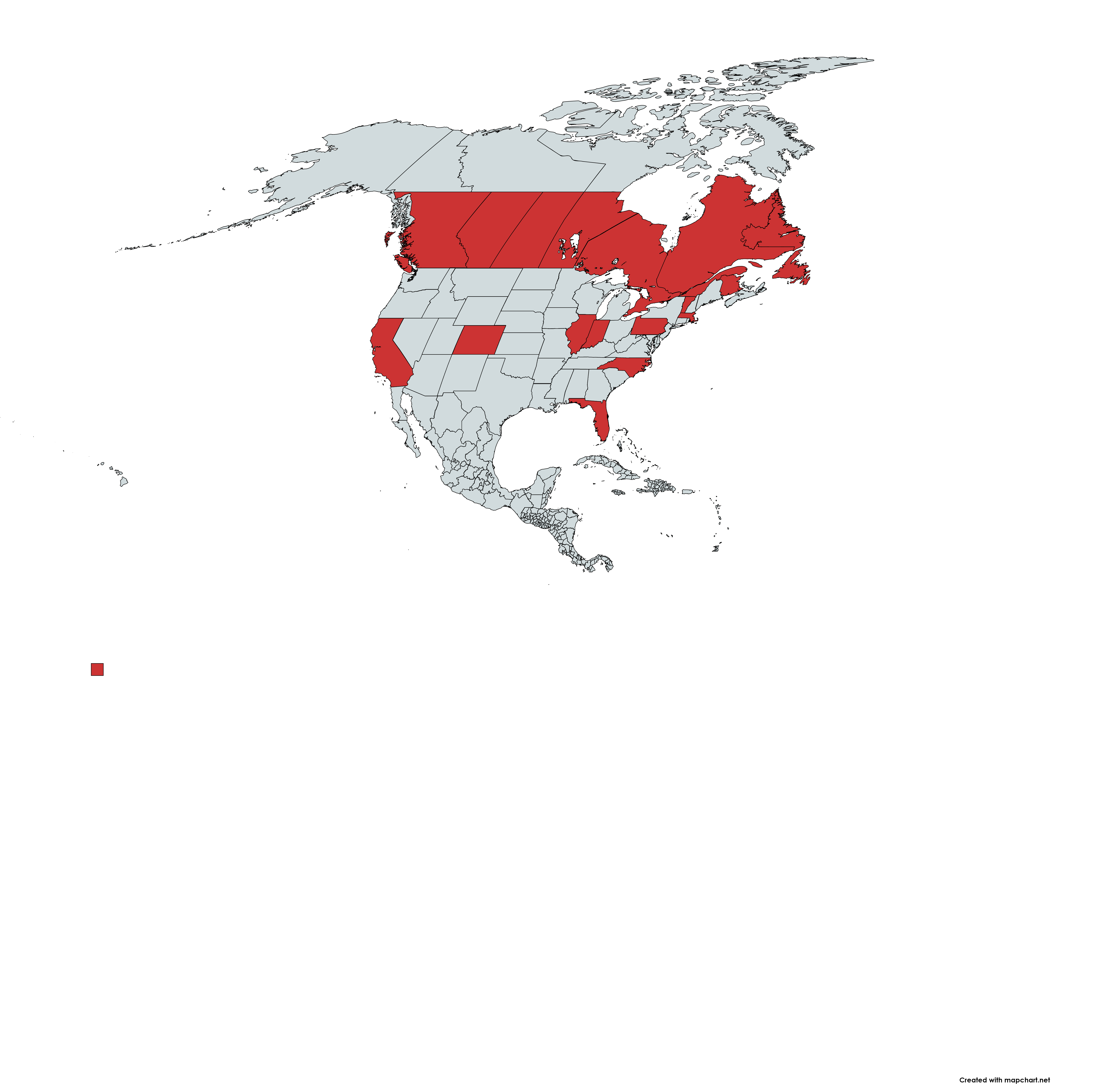 Sectors
Academic
Not for Profit
Foundations
Municipalities
Provincial / State Government
Health Care
Public Health
Faith based groups
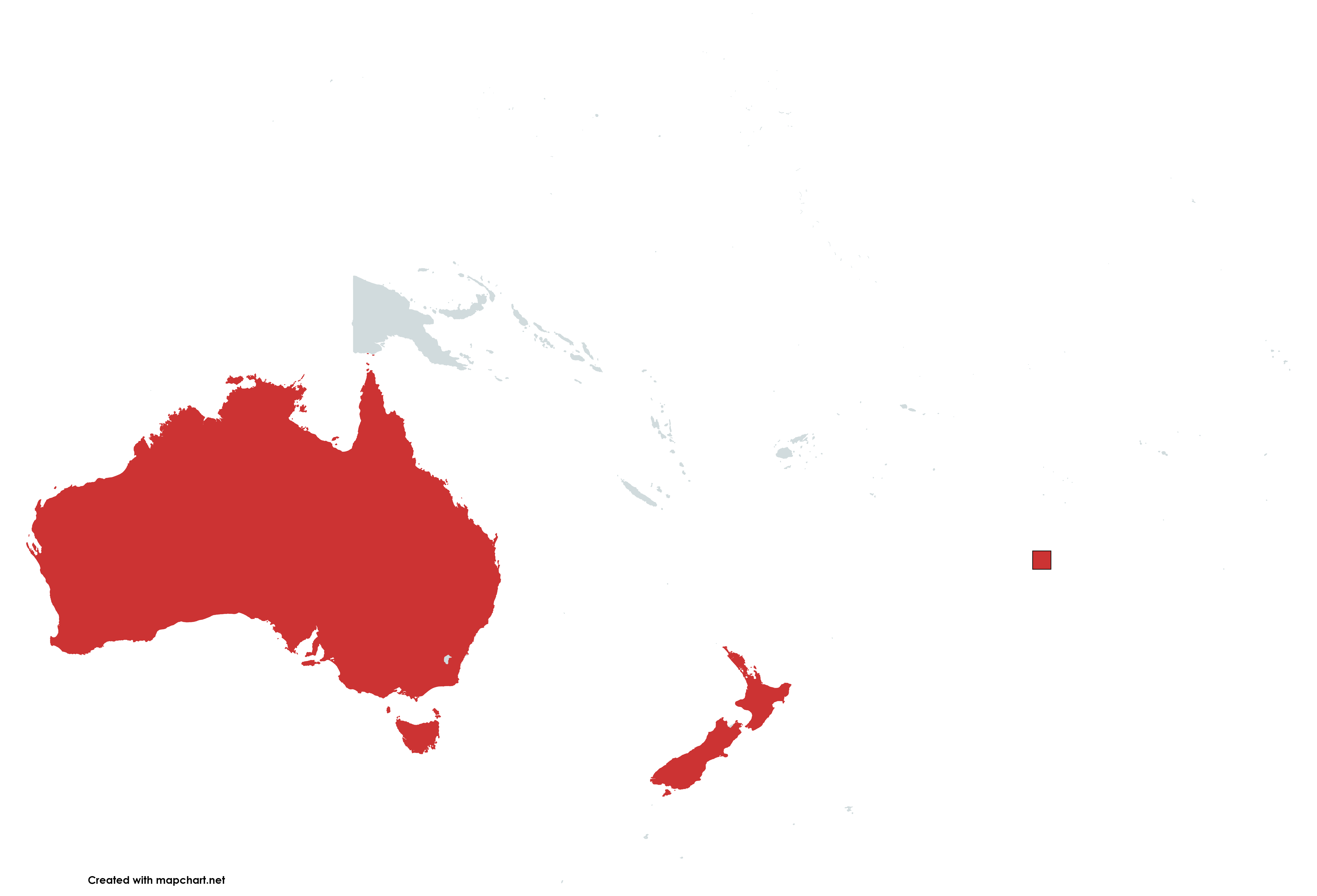 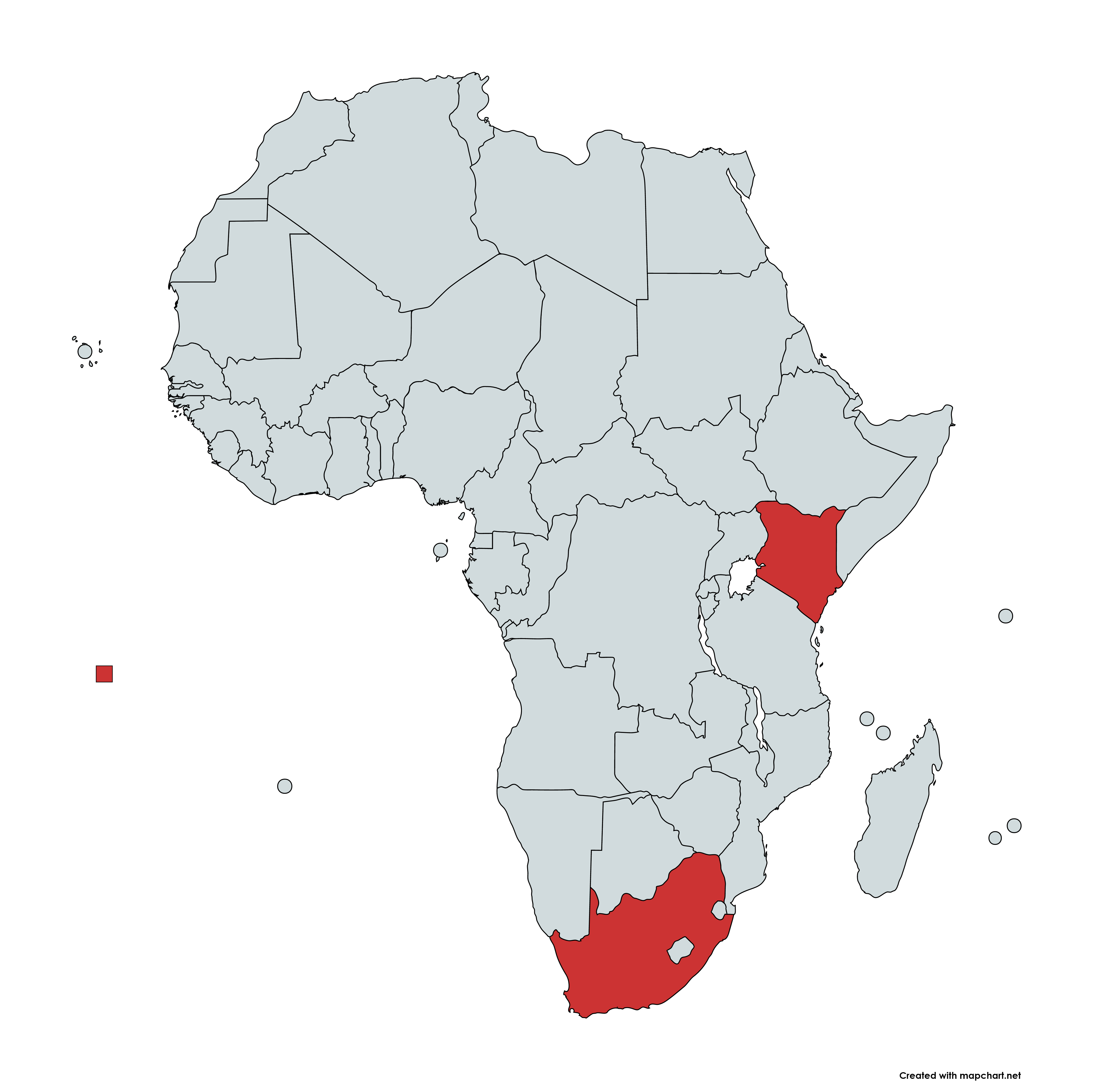 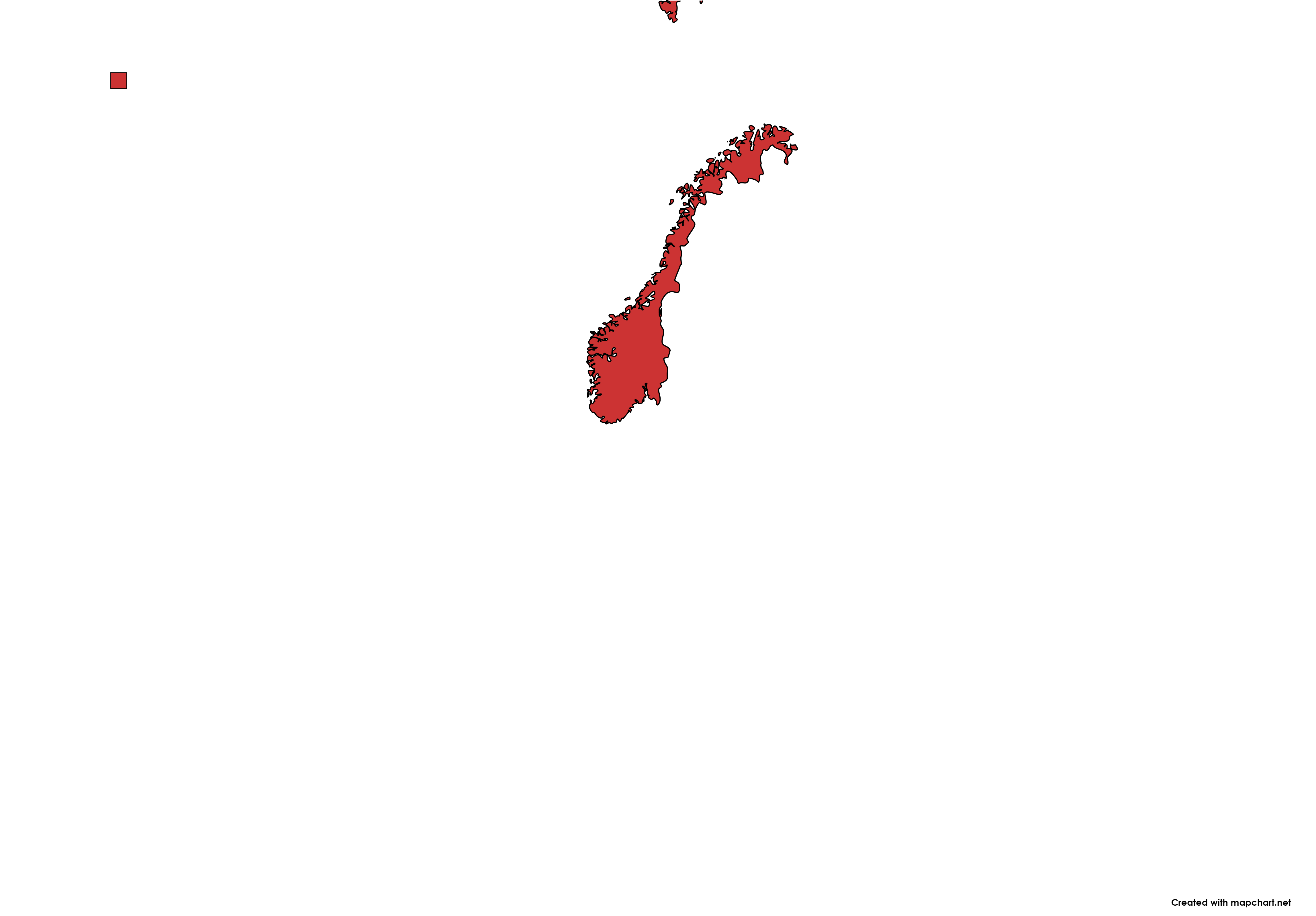 AUSTRALIA
KENYA
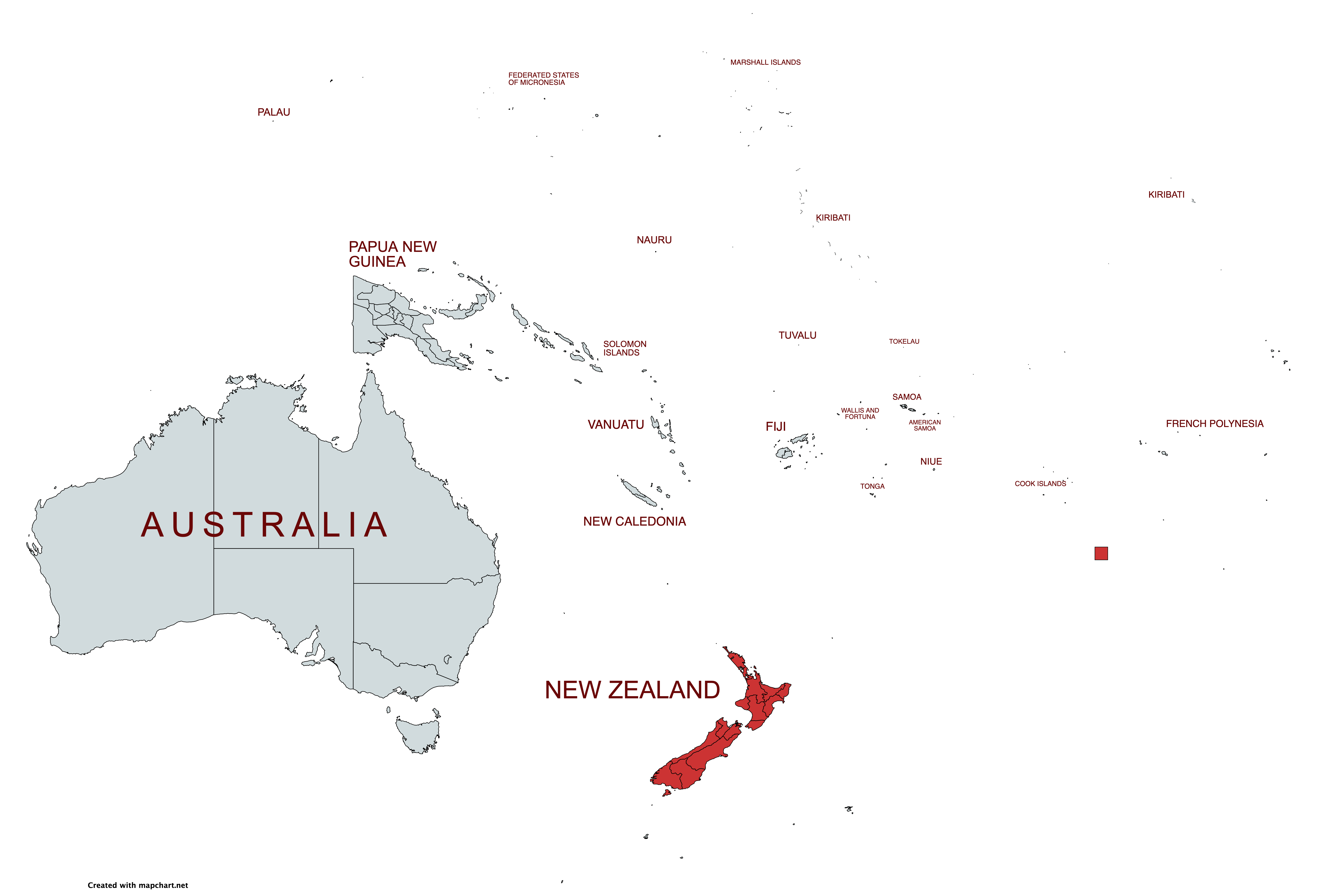 NORWAY
SOUTH AFRICA
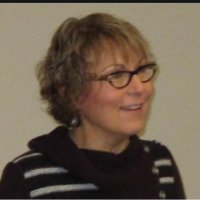 We didn’t hear back from the community after we left
Karen Gingras
Interim Executive Director, Edmonton Community Development Company
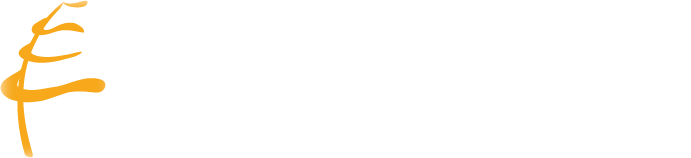 OVERVIEW
OF PRESENTATION
What is a CDC?

Why “problem properties”  as a key ECDC strategy? 

Examples of the development experience with problem properties

Project 10

Commercial Strip Mall Property example

How are neighbours involved?

What’s next?
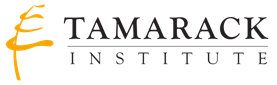 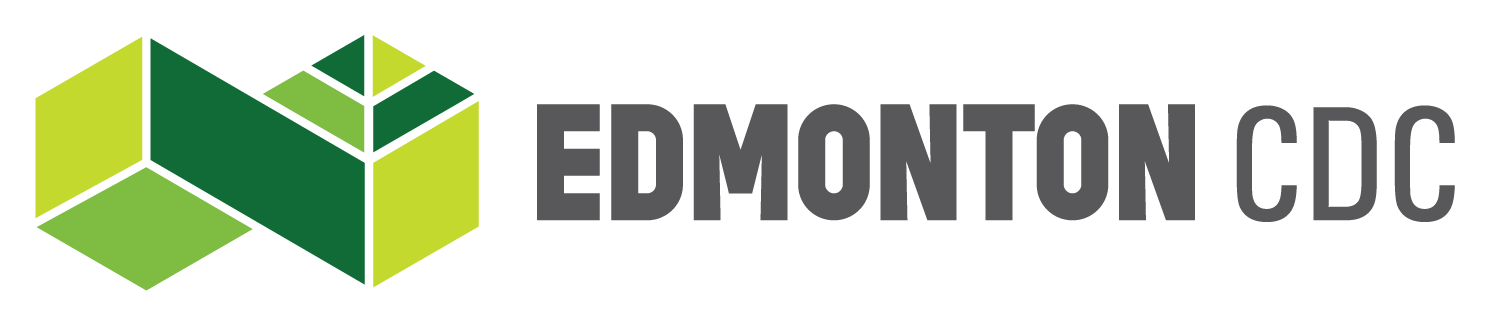 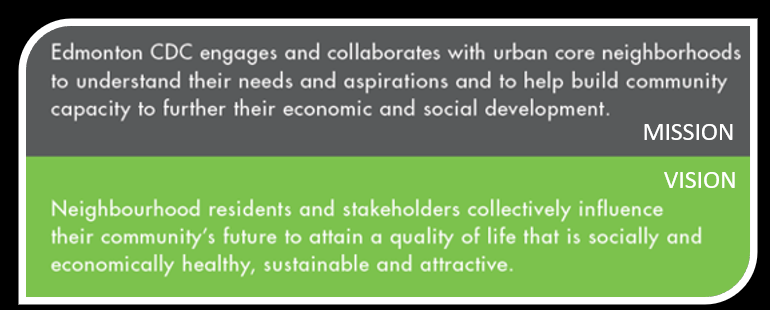 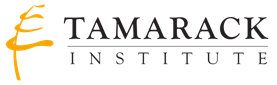 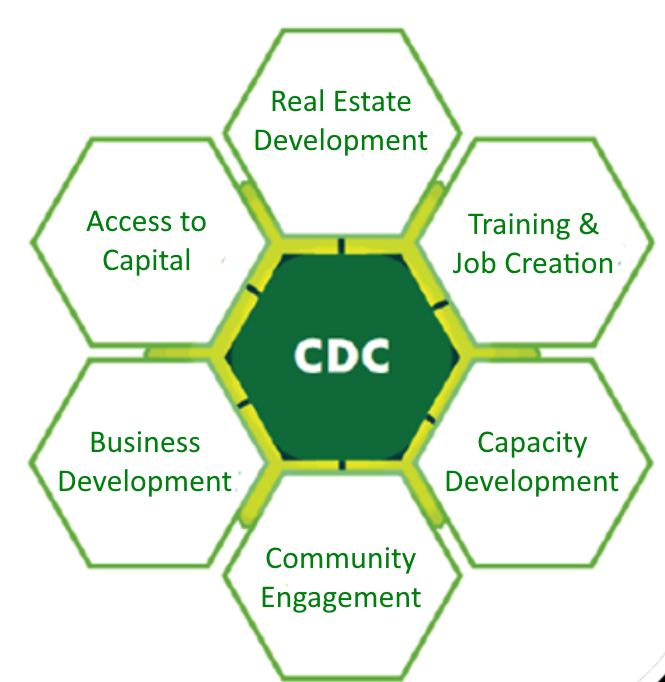 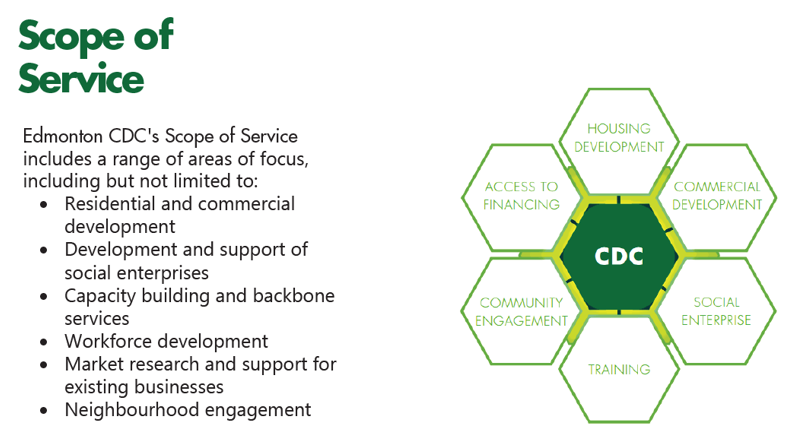 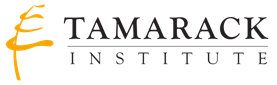 Why?
Neighbourhoods told us
Problem properties are a priority;
More market housing is a priority.
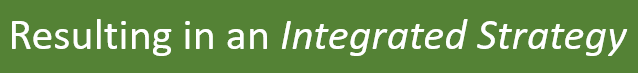 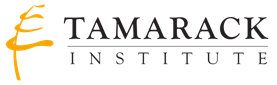 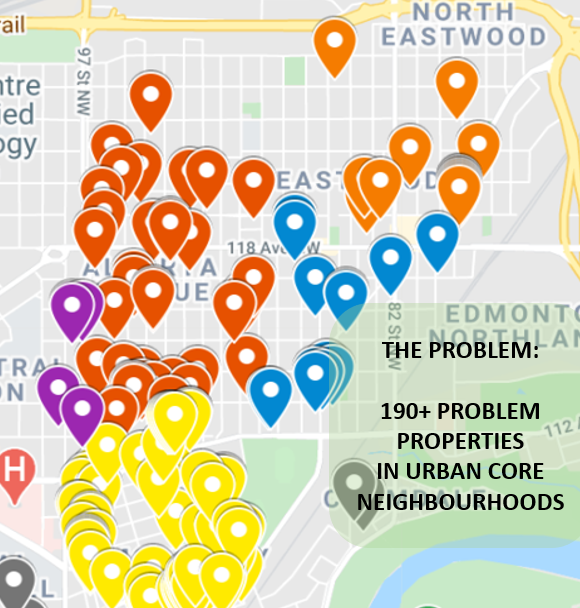 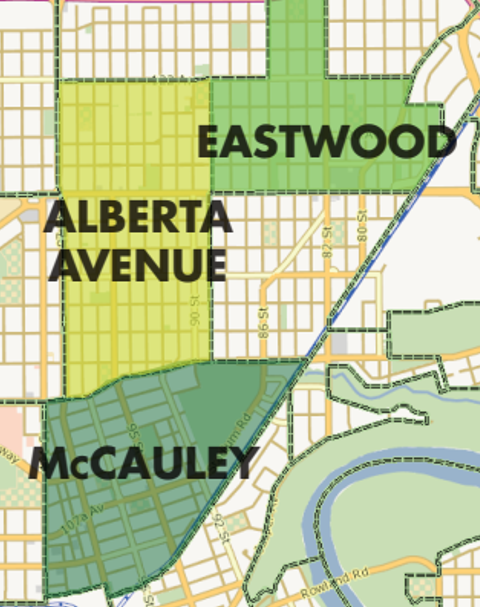 CORE NEIGHBOURHOODS
THE PROBLEM:

190+ PROBLEM
             PROPERTIES
     in urban core neighbourhoods
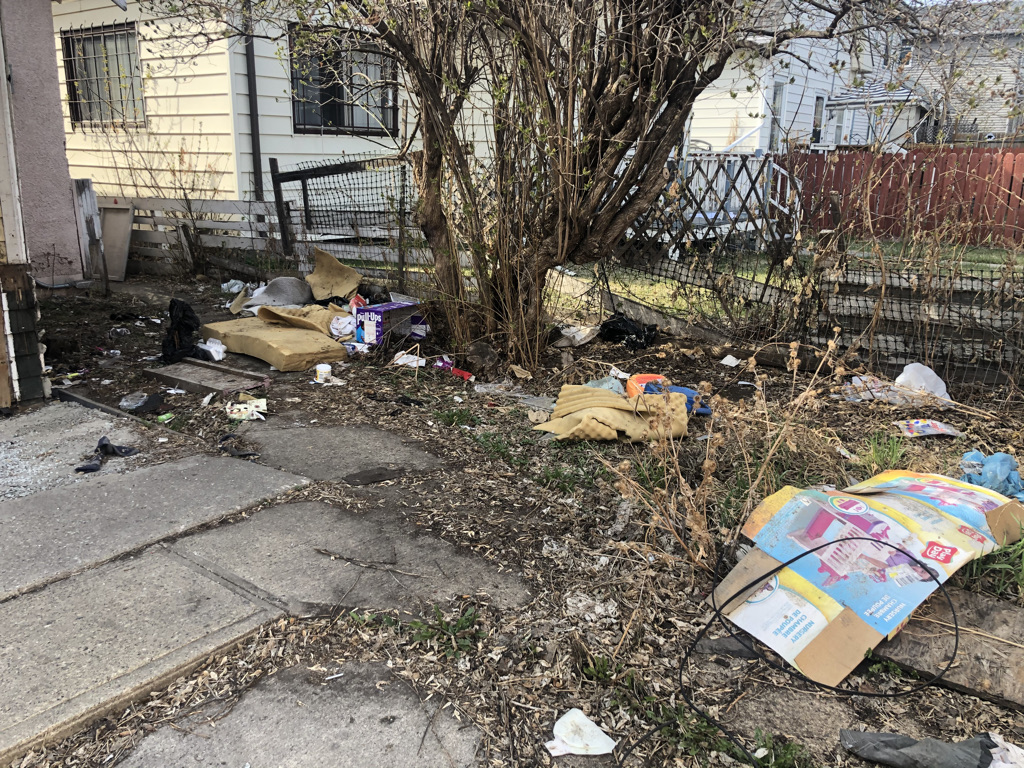 Living near a problem property is a 24/7 experience:
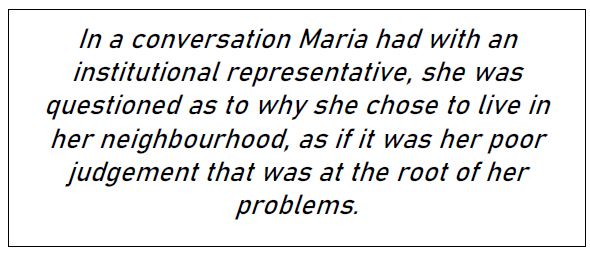 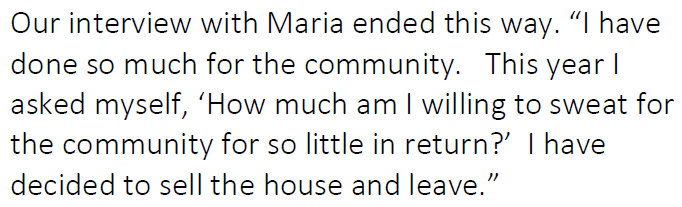 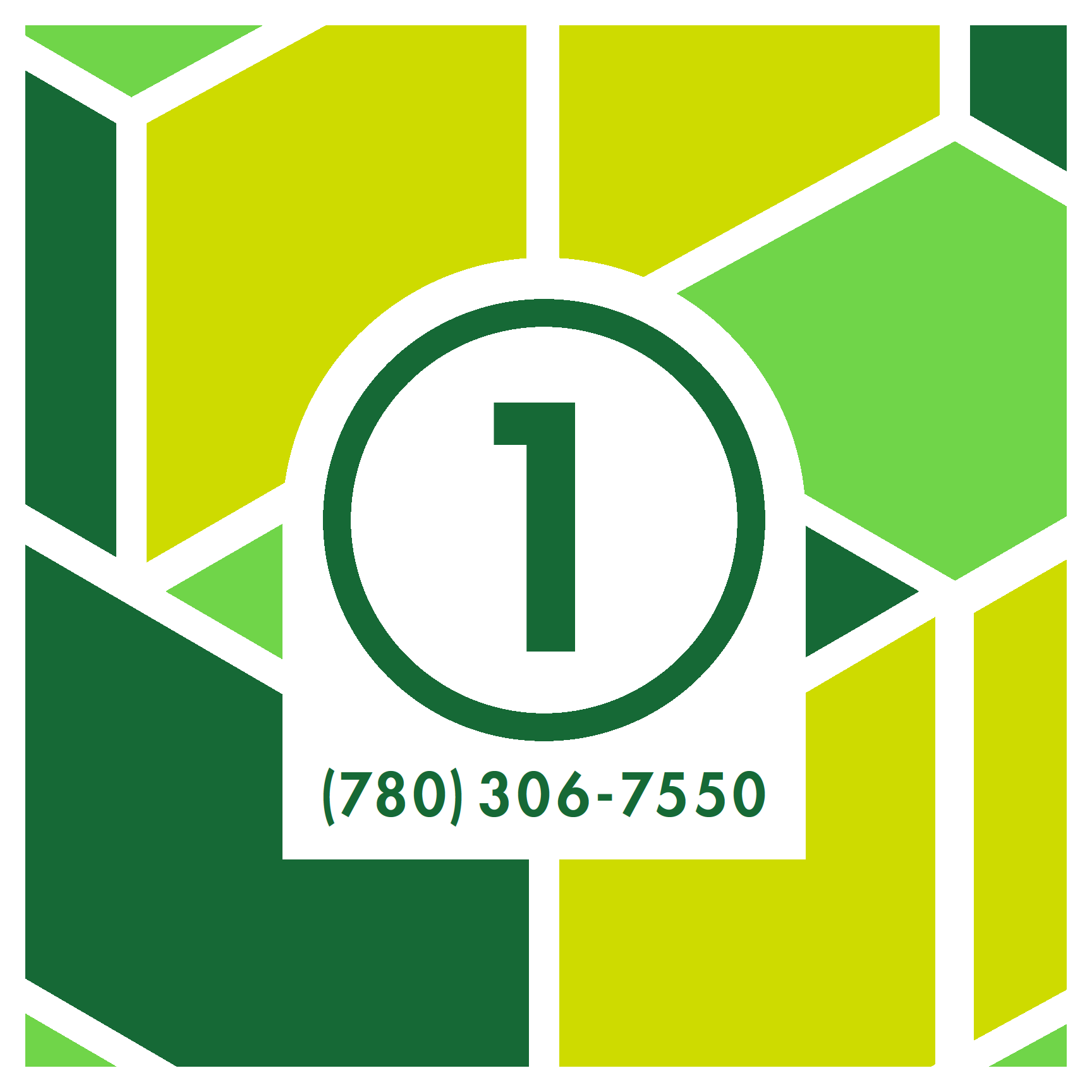 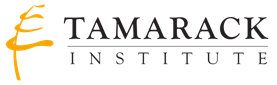 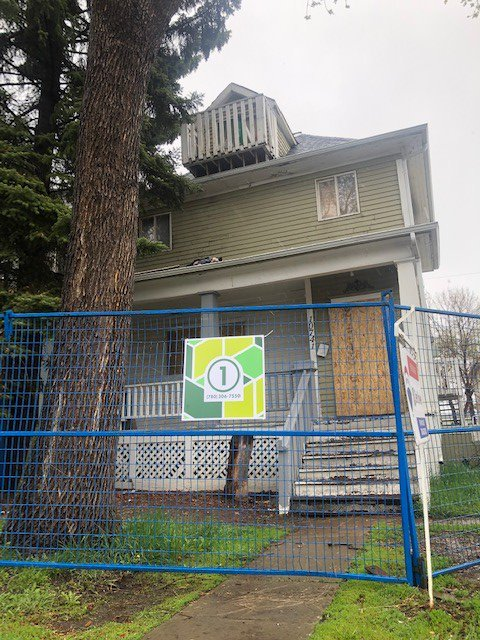 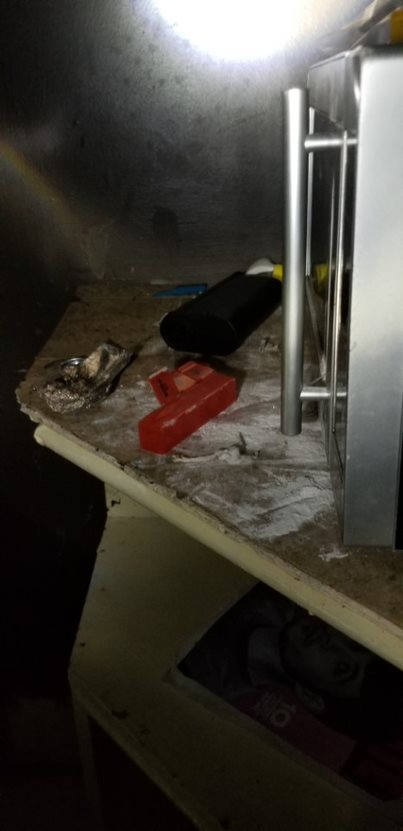 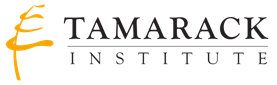 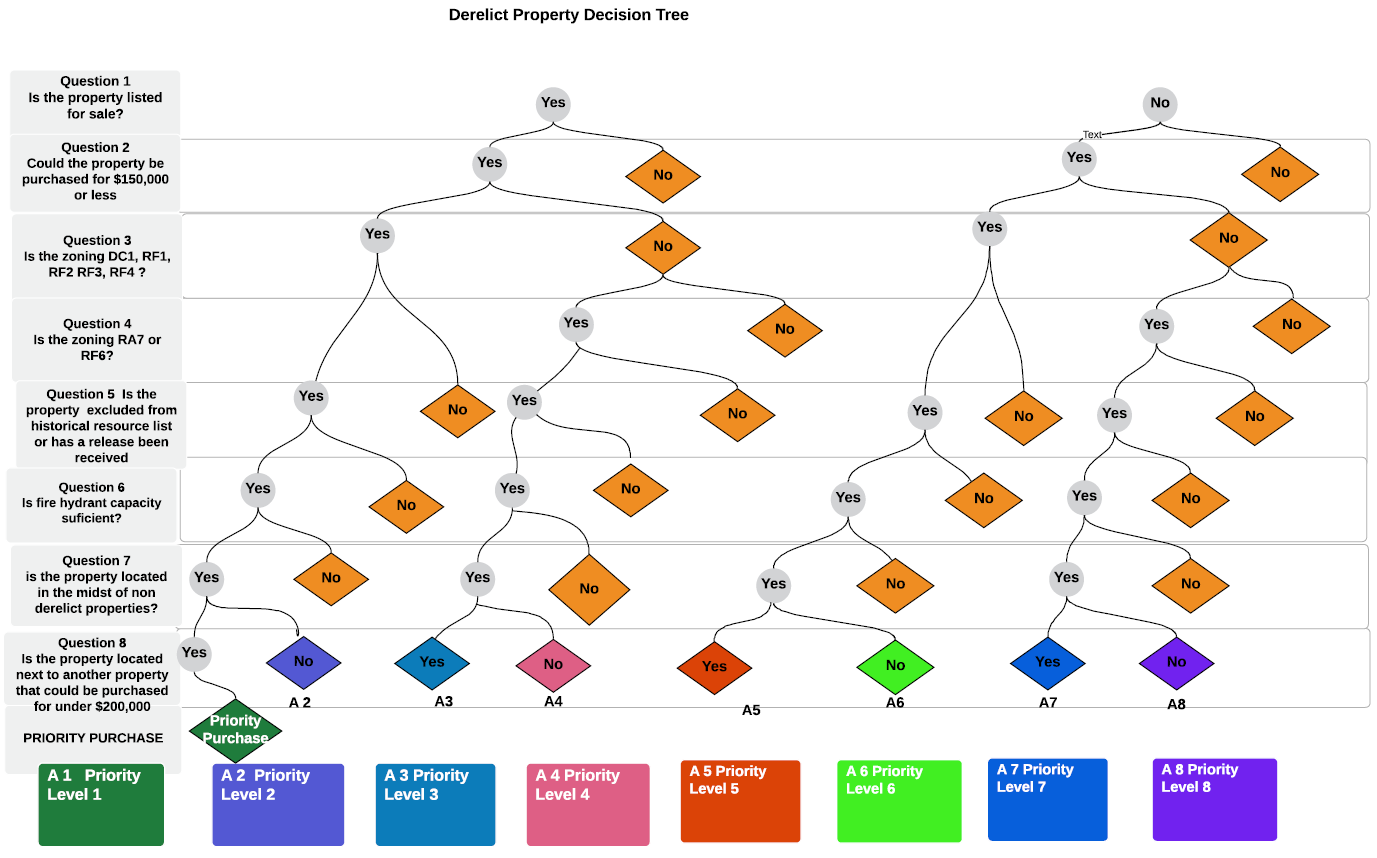 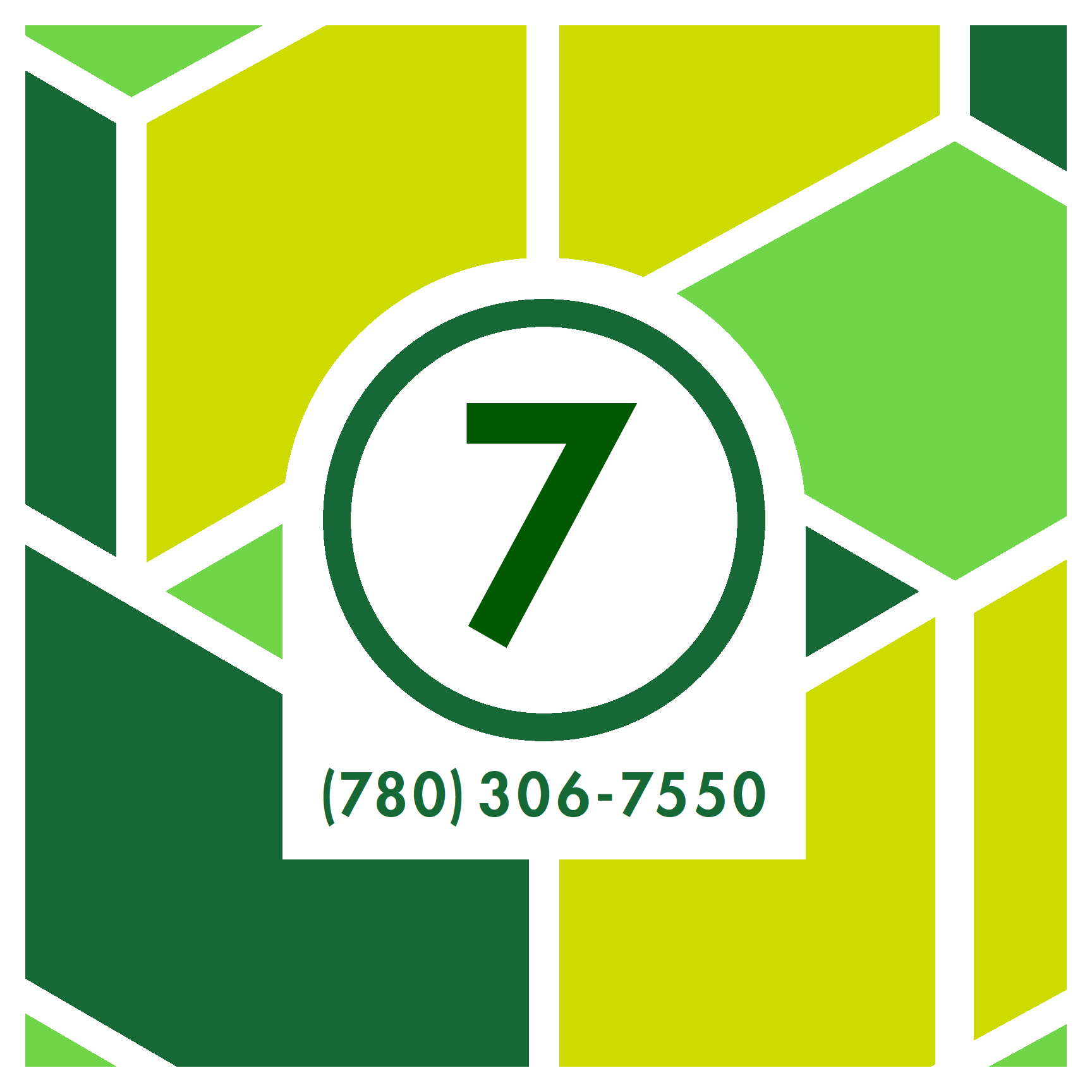 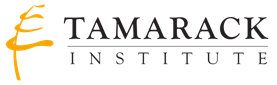 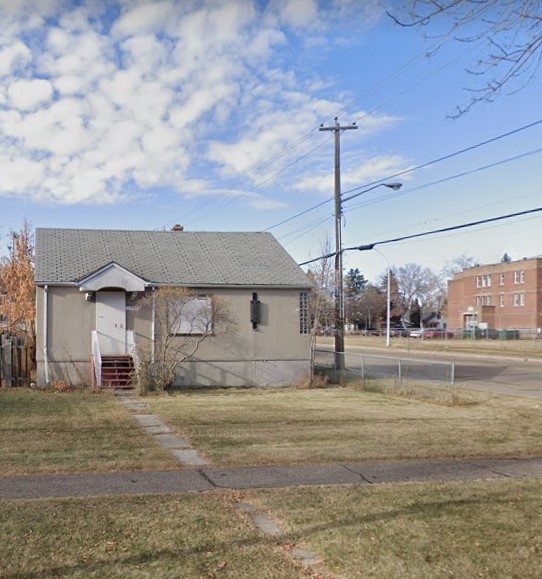 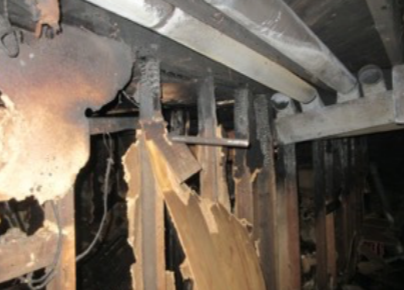 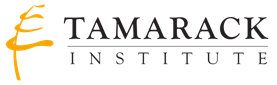 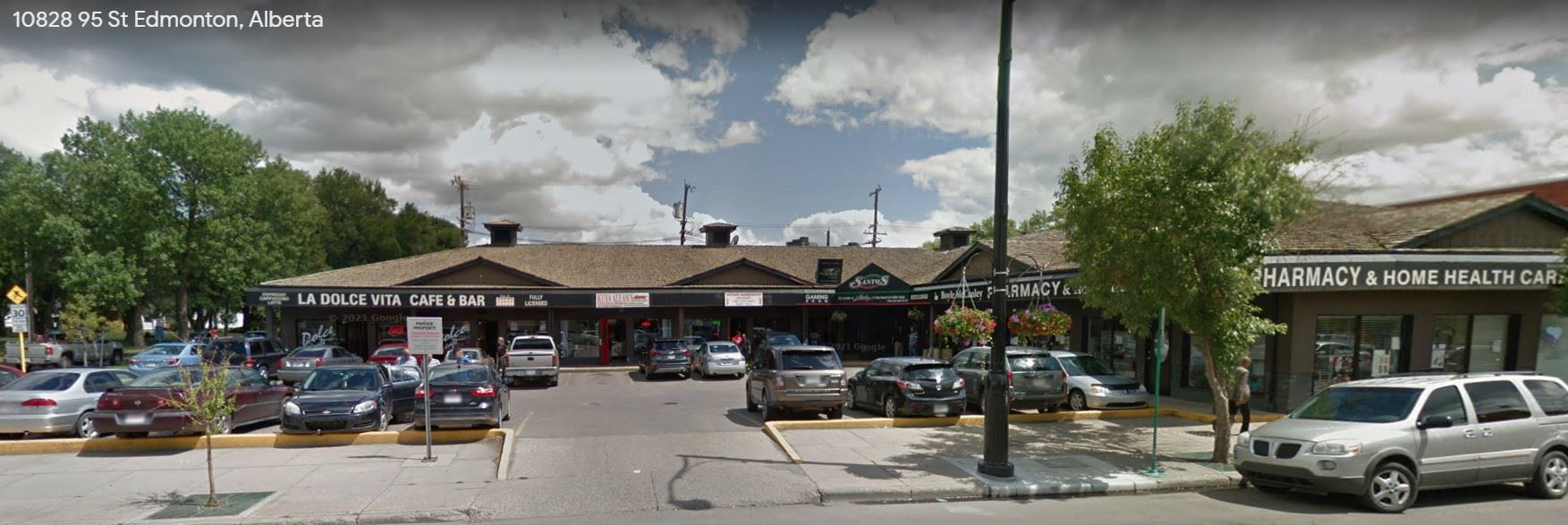 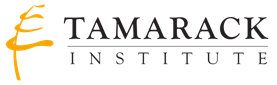 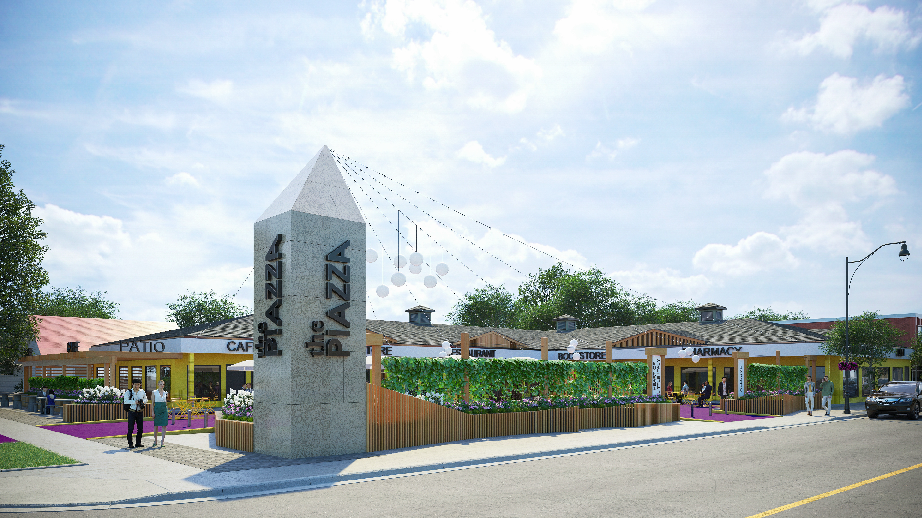 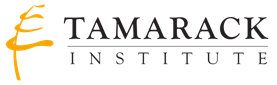 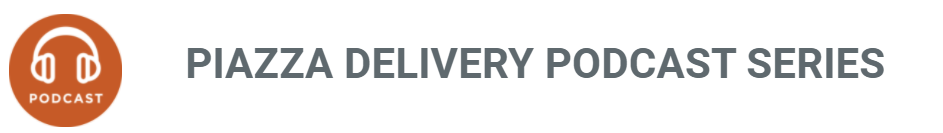 Episode One: Introduction to the Podcast Series
Episode Two: Laying the Foundation
Episode Three: Building Capacity and Community Momentum
Episode Four: Planning for Success
Episode Five: Organizational and Legal Documents 
Episode Six: Prepare for Launch
Episode Seven: Operations
https://edmontoncdc.org/podcast-series-piazza-delivery/
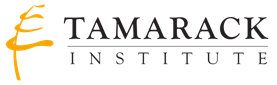 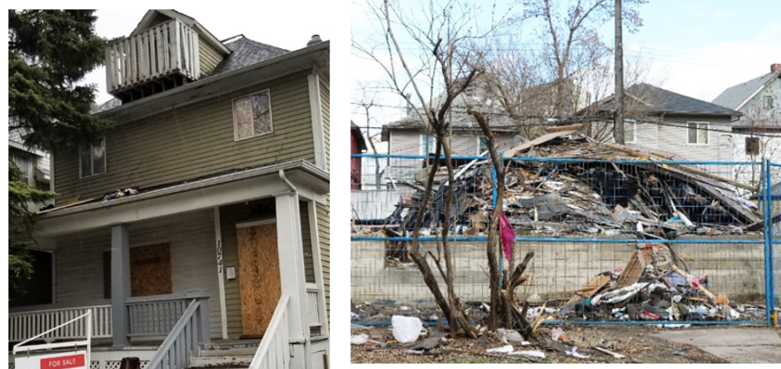 EDMONTON CDC LONG TERM STRATEGY
Purchase, demolish & develop affordably priced homes for sale
THEORY OF CHANGE
Significantly increase the # of affordably priced homes for sale
Significantly reduce the # of problem properties.
Increased walkability.
Increased attractiveness. 
Increased City revenue.
Other developers show up.
New housing stock.
More housing choices.
Stronger local economy.
Increased safety.
Decreased crime.
Decreased emergency services.
Increased social cohesion.
Local business development.
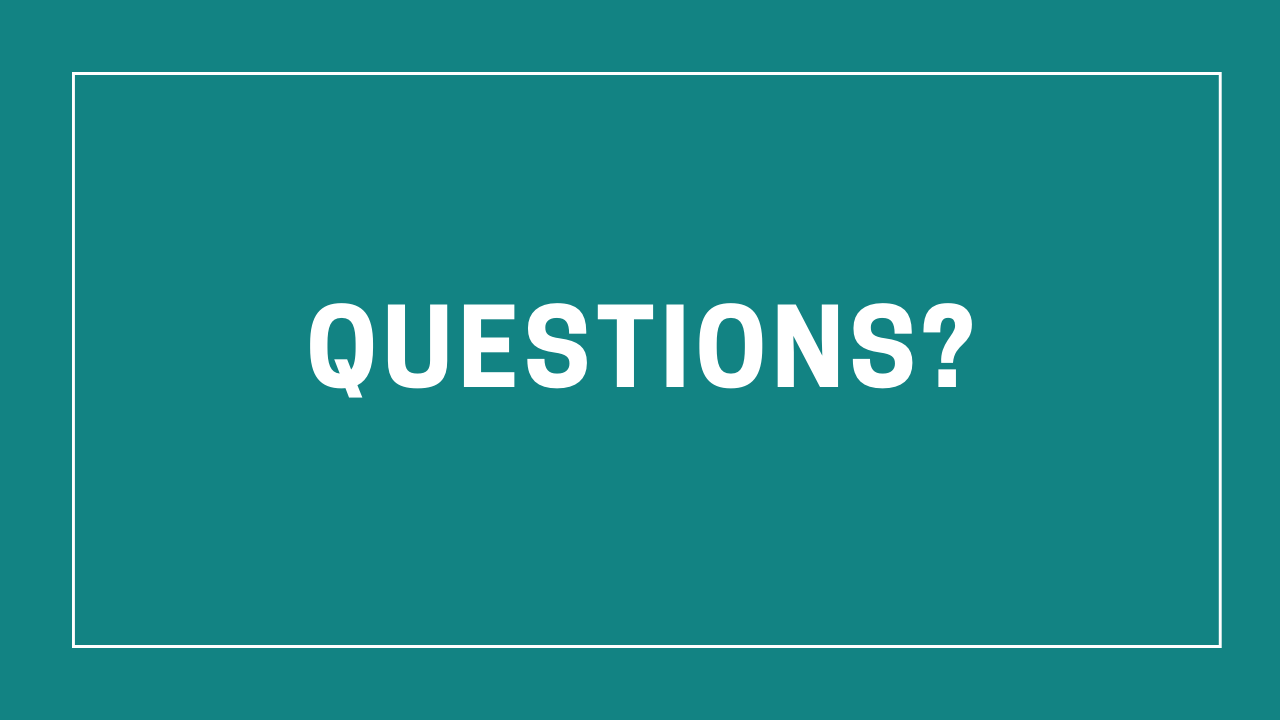 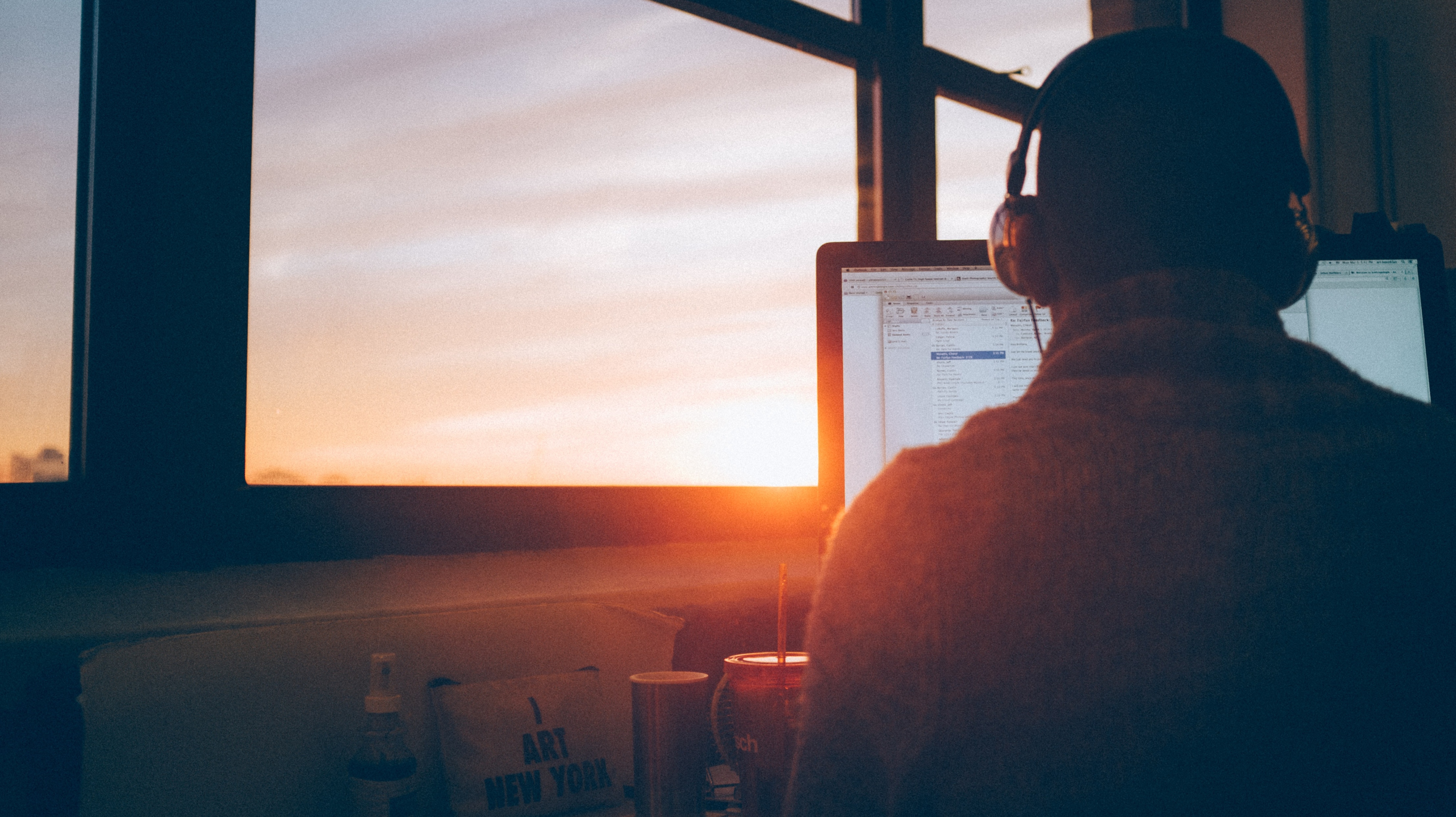 Community Building Webinars
Equip yourself for Community Change by joining us for free community building webinars and live podcasts
View our community building webinars:
https://www.tamarackcommunity.ca/eventlisting#webinars
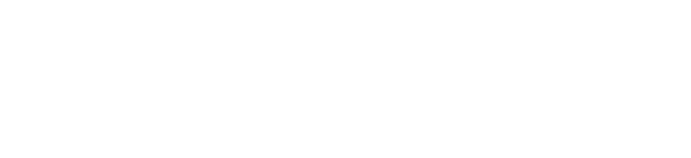 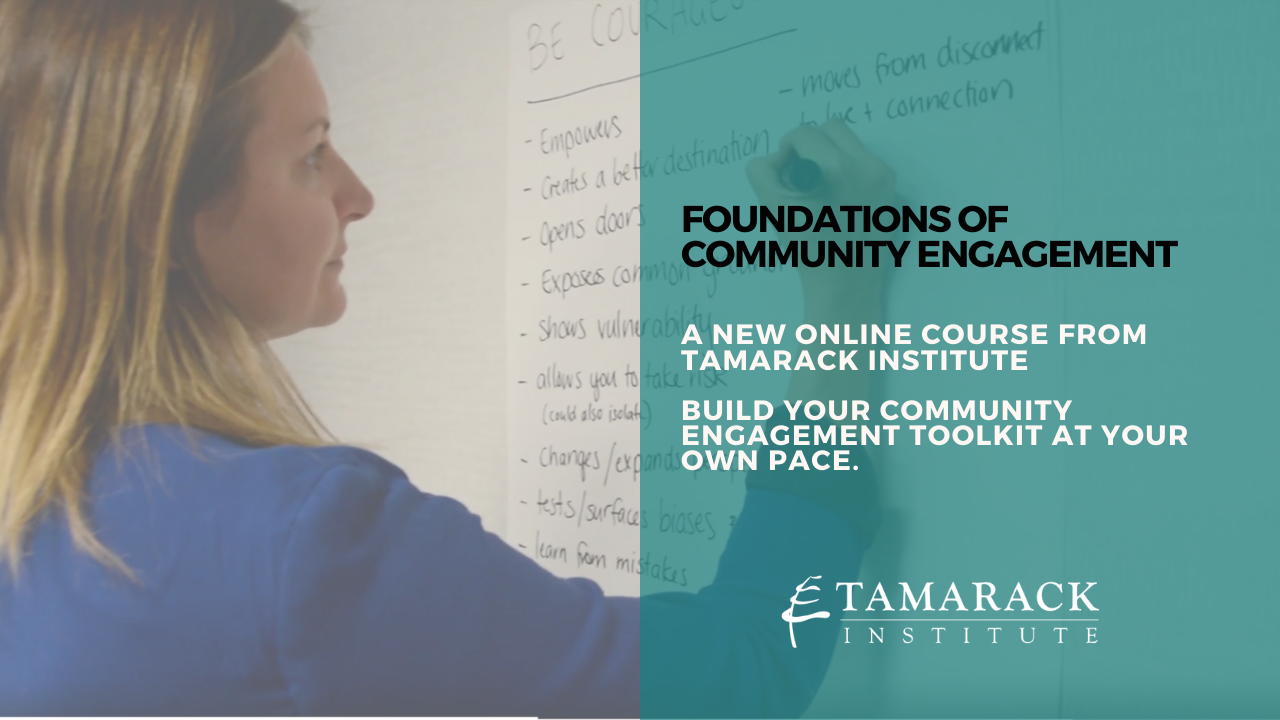 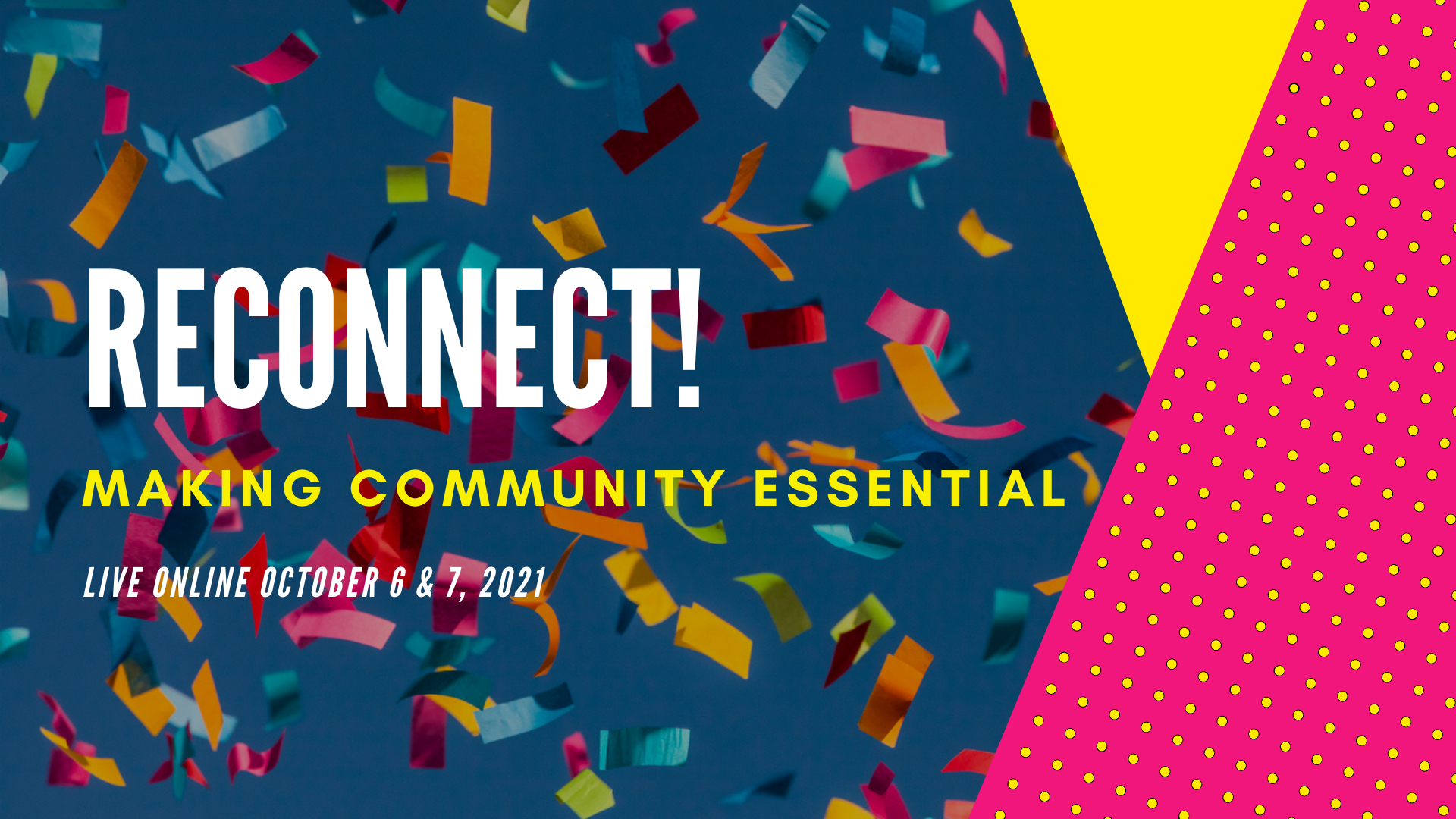 https://www.tamarackcommunity.ca/citiesdeepeningcommunity